Portal Único de Comércio Exterior
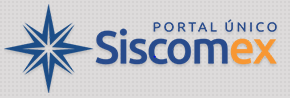 Processos Aduaneiros
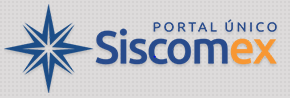 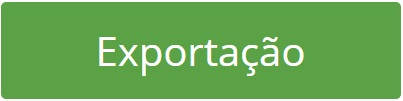 NOVO PROCESSO DE EXPORTAÇÃO
Integração com a Nota Fiscal eletrônica
Averbação automática na NFe 
Fim do Memorando de Exportação
Integração com a Importação
[Speaker Notes: A consolidação do Registro de Exportação e da Declaração de Exportação em um único documento e o reaproveitamento de diversas informações da Nota Fiscal (classificação e descrição das mercadorias, quantidades, dentre outras) reduzem drasticamente os dados a serem preenchidos pelos exportadores.

Com a integração da atuação dos órgãos anuentes, surgem diversas oportunidades de automação de etapas processuais, com ganhos de tempo significativos.

A mudança dos fluxos processuais do modelo sequencial atual para um modelo paralelo trarão novos ganhos de tempos, pois etapas independentes poderão ser realizadas ao mesmo tempo ao invés de se guardar a conclusão de  uma para o início de outra.]
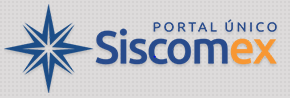 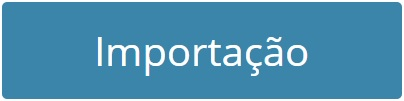 NOVO PROCESSO DE IMPORTAÇÃO
Despacho sobre Águas
Pagamento Centralizado
Novo sistema de pagamento
Integração com a Exportação
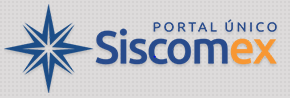 Controle de Carga e Trânsito
Controle de Carga e Trânsito
Multimodal
Controle de Carga único para Importação e Exportação
Desvinculação da carga x mercadoria – desembaraço parcial e com pendências
Compartilhar informações com todos os intervenientes
Inspeção agendada e coordenada entre os órgãos
Receber informações sobre transportadores, veículos, bens e cargas de forma eletrônica, estruturada e antecipada
Efetuar a gestão de riscos com mínimo impacto no fluxo da carga
Realizar bloqueios apenas pontualmente e com base em gestão de riscos
[Speaker Notes: O Programa Portal Único de Comércio Exterior não trata somente de um novo sistema. 
Portanto, o Portal é, acima de tudo, um grande esforço de reforma e simplificação dos processo de importação e de exportação. 

Seu grande objetivo é reduzir custos e tempos para se importar e exportar e assim aumentar a competitividade do Brasil no mercado internacional.

Esse esforço só faz sentido em cooperação com o setor privado, clientes desses processos, que tendo sido reconhecida como uma boa prática do Programa pelo Fórum Econômico Mundial.

O Portal Único está fundado no conceito de single window, presente no Acordo sobre Facilitação de Comércio. Ele deve servir como única interface entre governo e operadores do comércio para se importar e exportar. As informações exigidas pelos órgãos devem ser apresentadas uma única vez e reaproveitadas, eliminando-se repetições.

O Portal Único é elemento central na implementação de diversos dispositivos do Acordo sobre Facilitação de Comércio, como gerenciamento de riscos, aceitação de cópias eletrônicas de documentos, processamento antecipado de declarações, entre outros. 

Trata-se de um importante investimento em infraestrutura soft, convergente com aqueles relativos à infraestrutura física, como portos e rodovias. 
Os custos do Portal Único em relação aos seus impactos na logística de comércio exterior são comparativamente baixos.]
Controle de Carga e Trânsito
Alteração do modelo atual, com foco no armazenamento, para foco na logística
Reduzir os casos de armazenamento da carga
Reduzir os tempos de armazenamento
Eliminar documentos e papéis
Integrar informações de carga com a Declaração Única de Importação (Duimp)
Utilizar padrões internacionais: Cargo XML da IATA, FAL Forms da IMO e WCO Data Model
Atender a todos os Termos Internacionais de Comércio – Incoterms
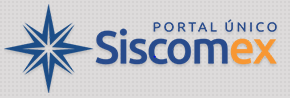 Pagamento Centralizado do
Comércio Exterior
Processo Atual
Guia bancária paga 
ou 
GLME – Guia de Liberação de Mercadoria Estrangeira Autorizada
Mensagem de dados da DI após o Desembaraço
(SISCODI)
SEFAZ
SEFAZ
SEFAZ
SEFAZ
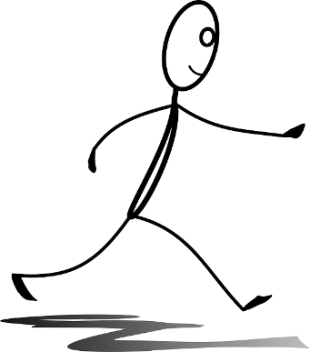 SEFAZ
SEFAZ
SEFAZ
SEFAZ
10
Novo Processo
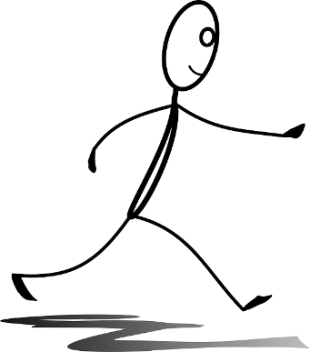 11
Pagamento Centralizado
Conhecimento das obrigações pecuniárias
Pagamento centralizado de Impostos, taxas e tarifas públicas e privadas
Redução de dois dias no tempo entre a finalização do desembaraço aduaneiro e a liberação da carga do recinto alfandegário na importação
Aumento de controle e da arrecadação do ICMS na importação
Redução do tempo de licenciamento do processo de importação e de exportação
Maior transparência e contabilidade sobre os custos diretos dos processos de importar e de exportar, permitindo a evolução das políticas públicas do comércio exterior
Simplificação do processo de importar e de exportar
Redução do custo nas operações de comércio exterior
Pagamento Centralizado
Flexibilização no momento de recolhimento dos tributos
Cálculo do ICMS pela SEFAZ com integridade das informações na sua base de cálculo, com eliminação de fraudes na informação prestada
Pagamento automatizado da Guia do ICMS
Consulta a documentos digitais para liberação da Guia de Liberação de Mercadoria Estrangeira
Comunicação eletrônica com todos os públicos: Importador, SEFAZ e Recinto Alfandegado, com eliminação de fraudes pelo uso do papel
Entrega da carga condicionada ao feedback da Sefaz de forma eletrônica ou manual
Informação on line da saída da mercadoria do recinto alfandegado.
Visão de Futuro do Pagamento Centralizado
Pagamento automático já existente
Primeira entrega do projeto
Pontos Críticos
OBRIGADO!
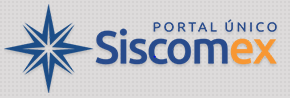